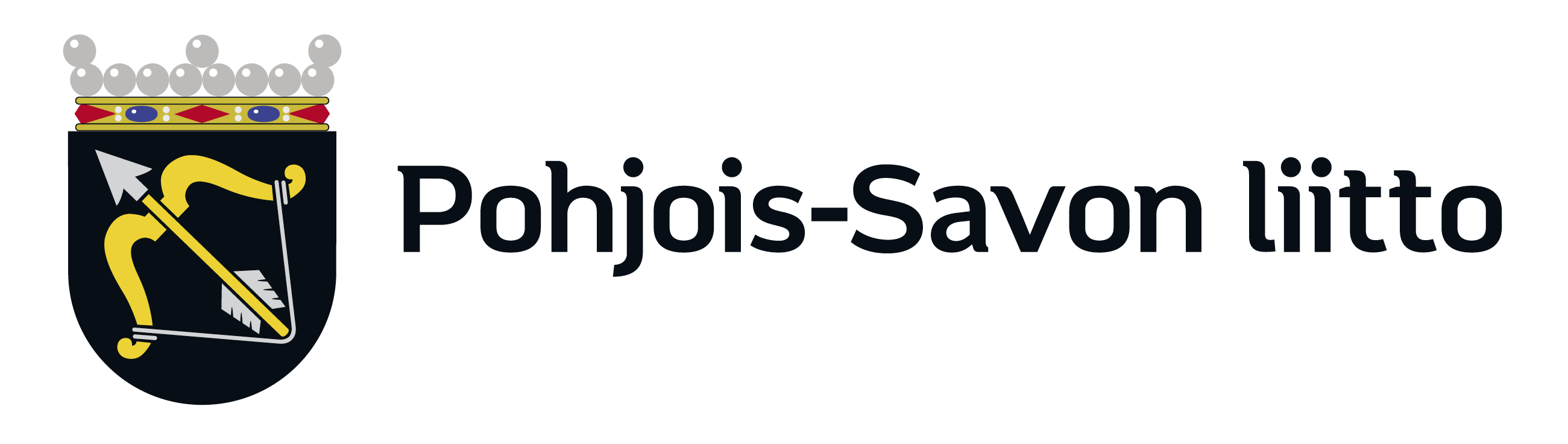 Työpaikat toimialoittain 31.12.2022, kunnittaiset kuviot
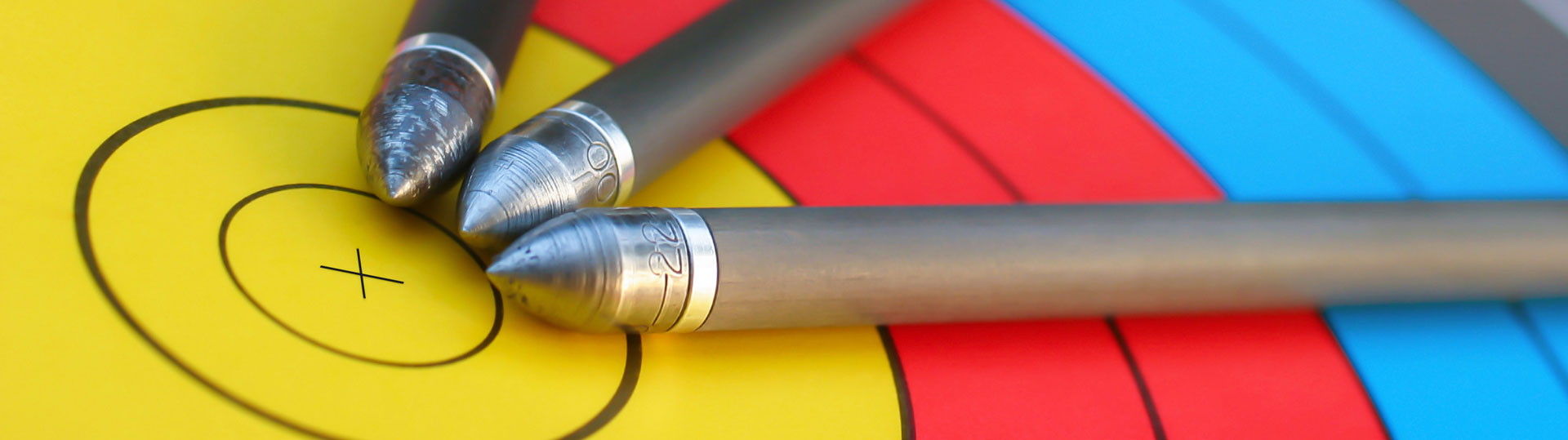 Lähde: Tilastokeskus
Alueella työssäkäyvät (työpaikat) Pohjois-Savossa toimialoittain 31.12.2022
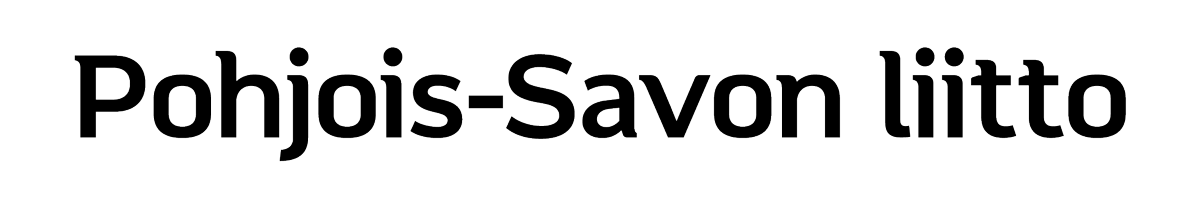 Alueella työssäkäyvät (työpaikat) Kuopiossa toimialoittain 31.12.2022
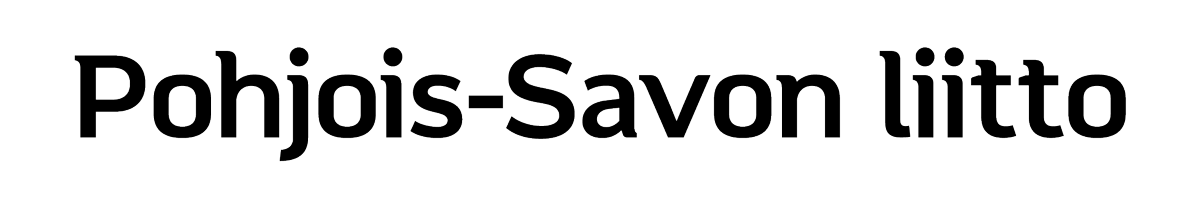 Alueella työssäkäyvät (työpaikat) Siilinjärvellä toimialoittain 31.12.2022
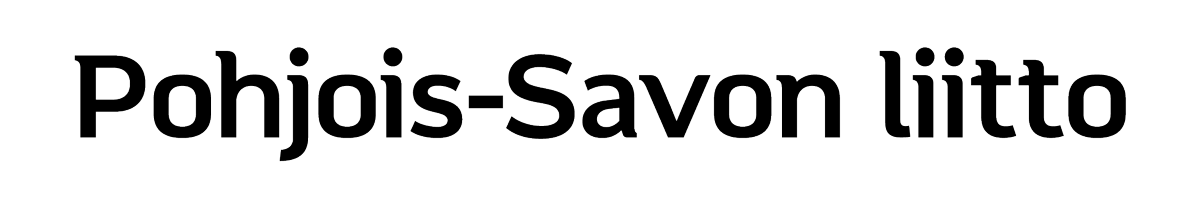 Alueella työssäkäyvät (työpaikat) Kuopion seudulla toimialoittain 31.12.2022
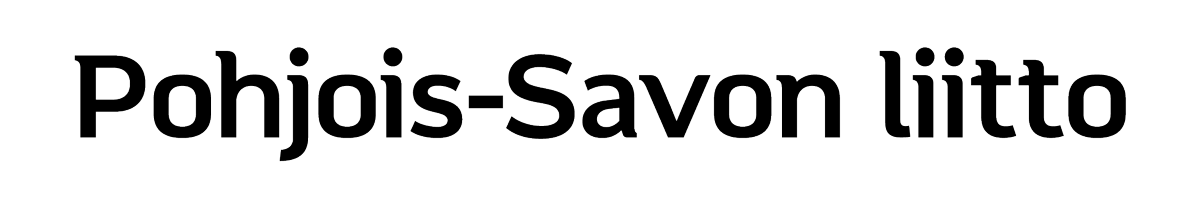 Alueella työssäkäyvät (työpaikat) Iisalmessa toimialoittain 31.12.2022
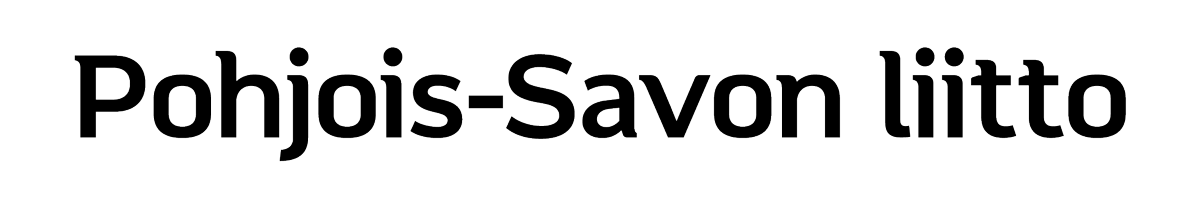 Alueella työssäkäyvät (työpaikat) Kiuruvedellä toimialoittain 31.12.2022
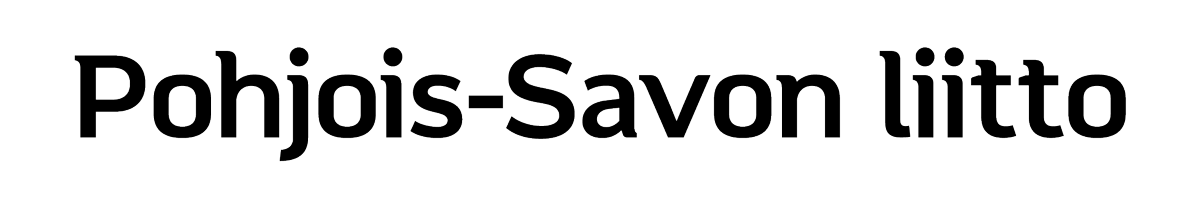 Alueella työssäkäyvät (työpaikat) Keiteleellä toimialoittain 31.12.2022
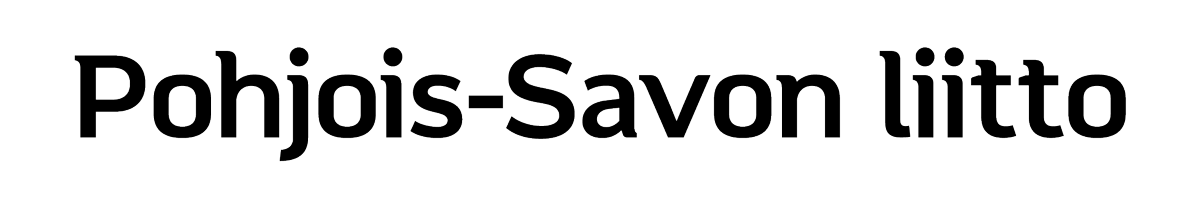 Alueella työssäkäyvät (työpaikat) Lapinlahdella toimialoittain 31.12.2022
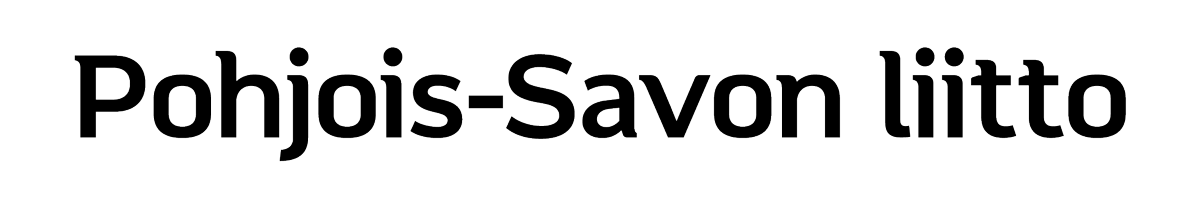 Alueella työssäkäyvät (työpaikat) Pielavedellä toimialoittain 31.12.2022
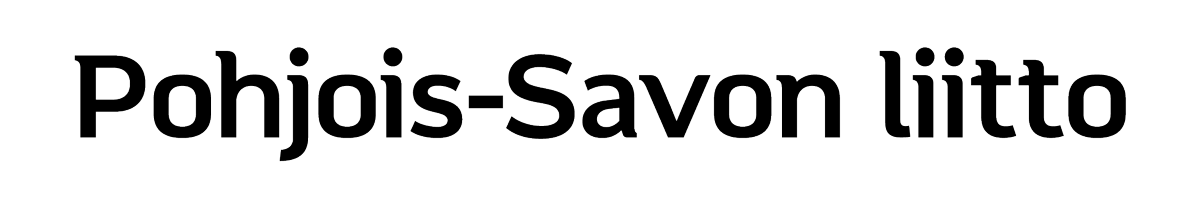 Alueella työssäkäyvät (työpaikat) Sonkajärvellä toimialoittain 31.12.2022
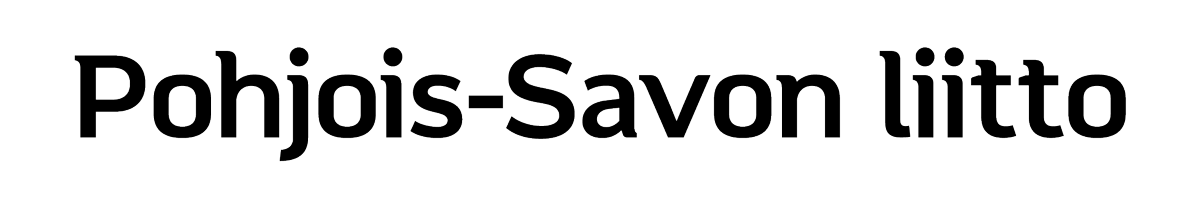 Alueella työssäkäyvät (työpaikat) Vieremällä toimialoittain 31.12.2022
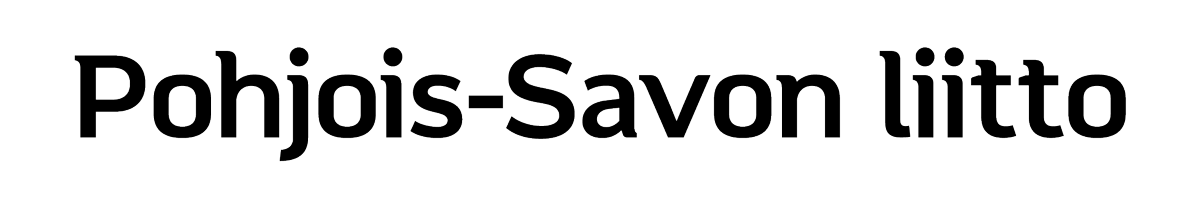 Alueella työssäkäyvät (työpaikat) Ylä-Savossa toimialoittain 31.12.2022
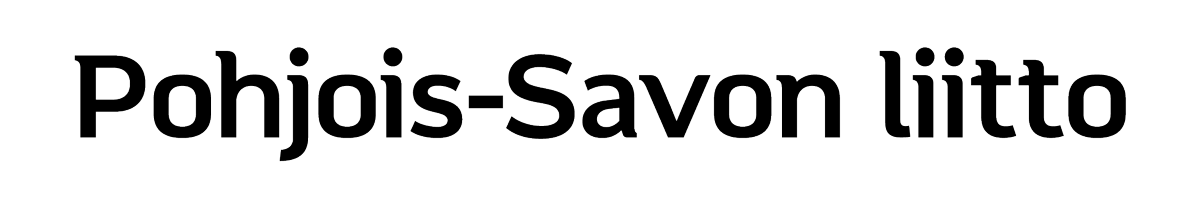 Alueella työssäkäyvät (työpaikat) Suonenjoella toimialoittain 31.12.2022
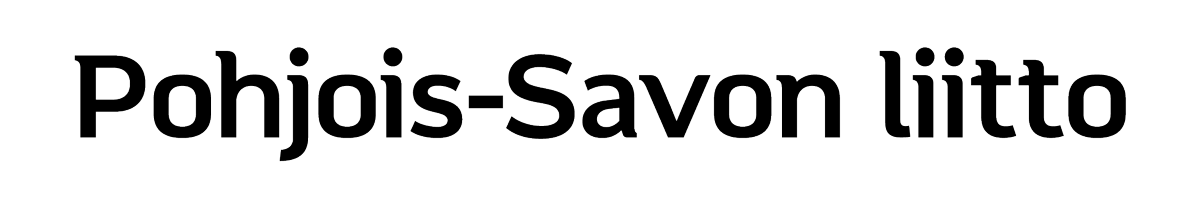 Alueella työssäkäyvät (työpaikat) Rautalammilla toimialoittain 31.12.2022
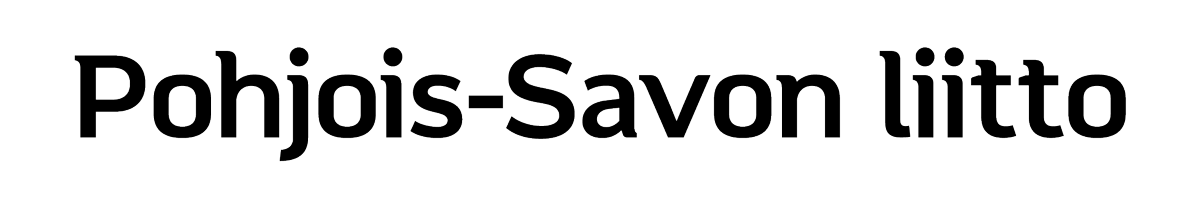 Alueella työssäkäyvät (työpaikat) Tervossa toimialoittain 31.12.2022
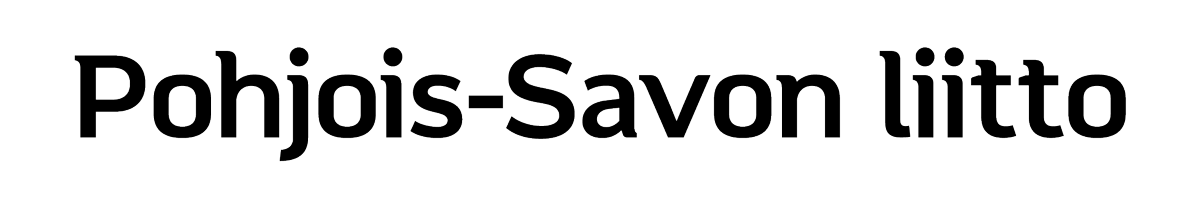 Alueella työssäkäyvät (työpaikat) Vesannolla toimialoittain 31.12.2022
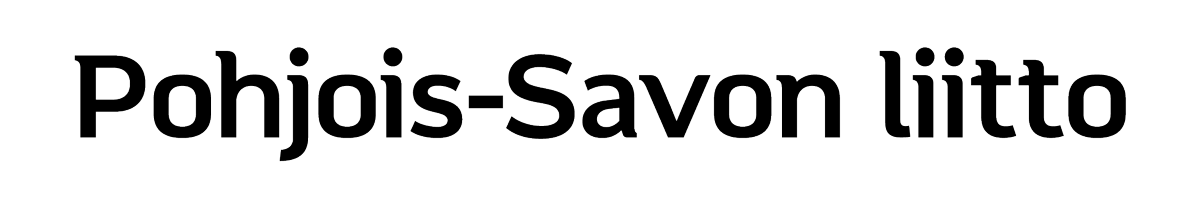 Alueella työssäkäyvät (työpaikat) Sisä-Savossa toimialoittain 31.12.2022
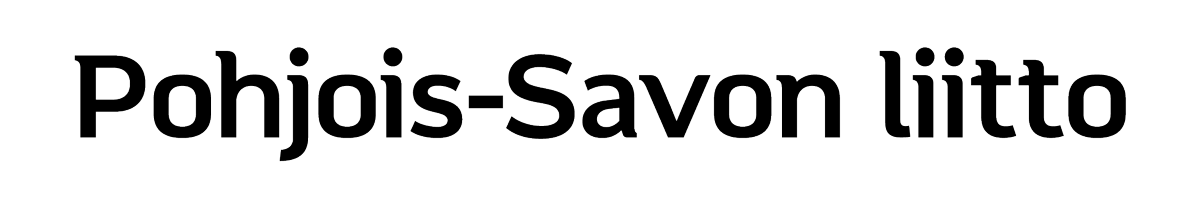 Alueella työssäkäyvät (työpaikat) Kaavilla toimialoittain 31.12.2022
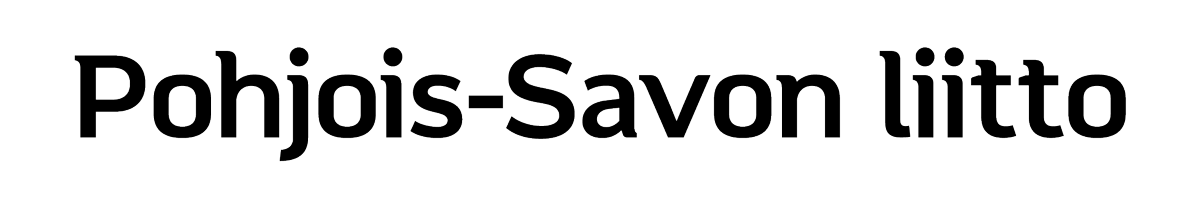 Alueella työssäkäyvät (työpaikat) Rautavaaralla toimialoittain 31.12.2022
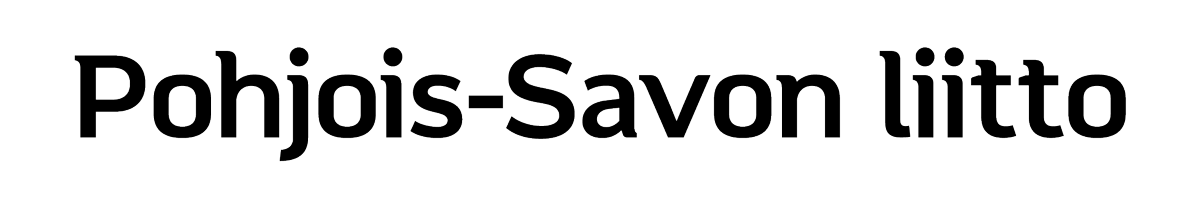 Alueella työssäkäyvät (työpaikat) Tuusniemellä toimialoittain 31.12.2022
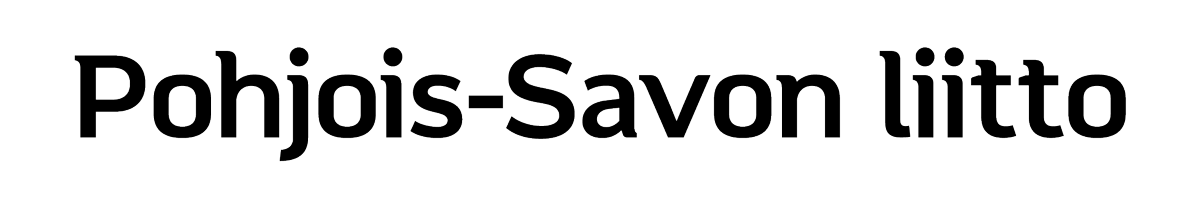 Alueella työssäkäyvät (työpaikat) Koillis-Savossa toimialoittain 31.12.2022
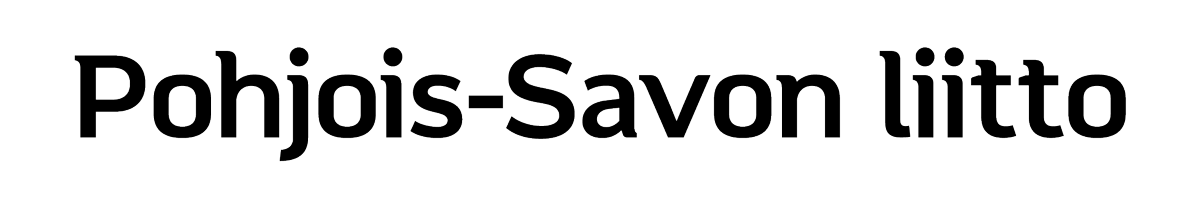 Alueella työssäkäyvät (työpaikat) Varkaudessa toimialoittain 31.12.2022
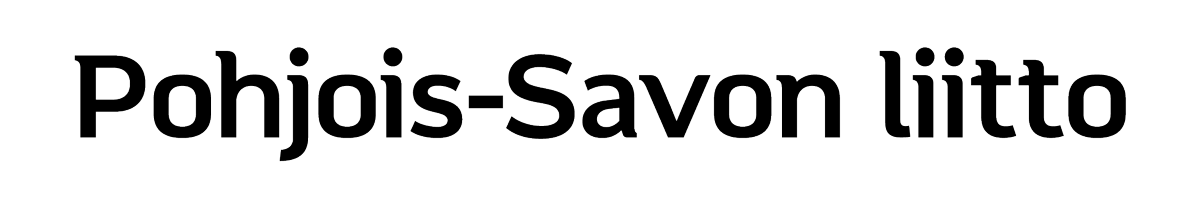 Alueella työssäkäyvät (työpaikat) Joroisissa toimialoittain 31.12.2022
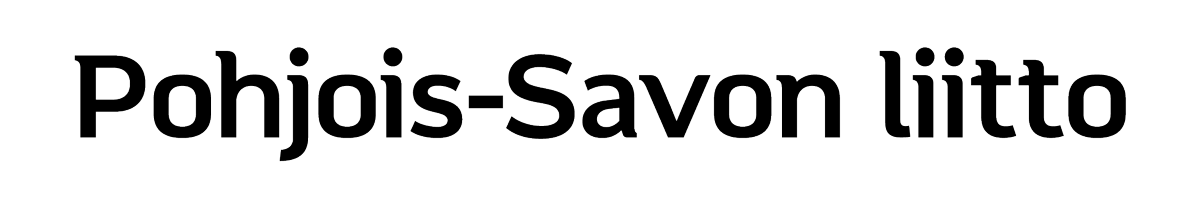 Alueella työssäkäyvät (työpaikat) Leppävirralla toimialoittain 31.12.2022
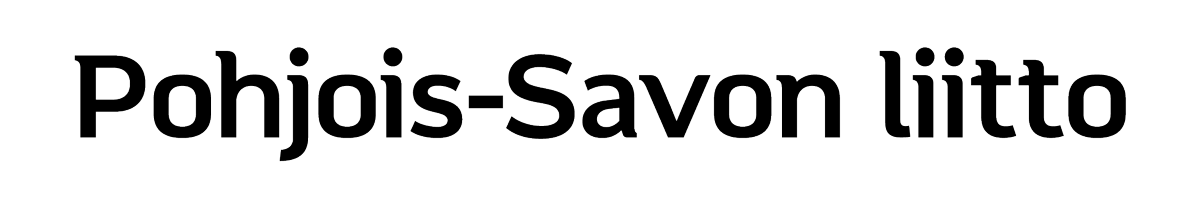 Alueella työssäkäyvät (työpaikat) Varkauden seudulla toimialoittain 31.12.2022
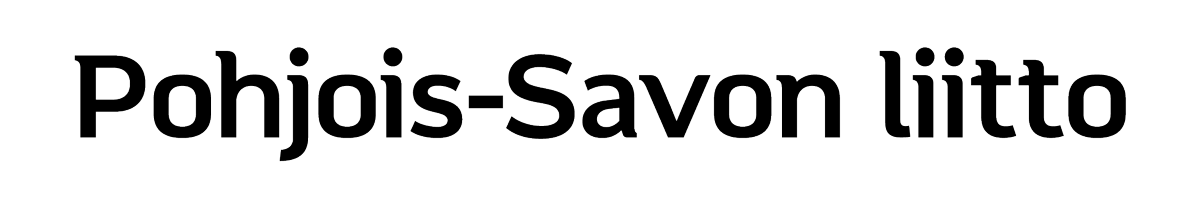 Alueella työssäkäyvät (työpaikat) koko maassa toimialoittain 31.12.2022
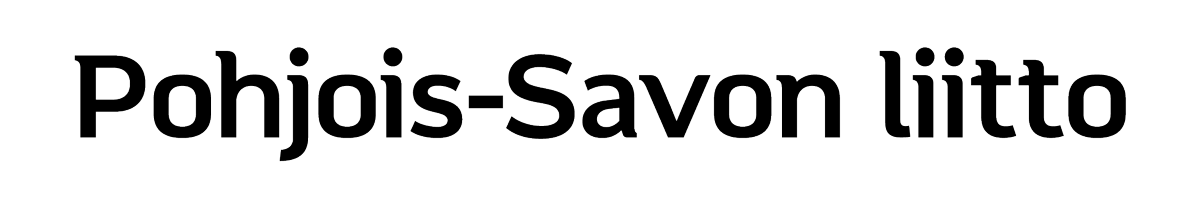 Alueella työssäkäyvät (työpaikat) Pohjois-Savossa toimialoittain 31.12.2022 (1/2)
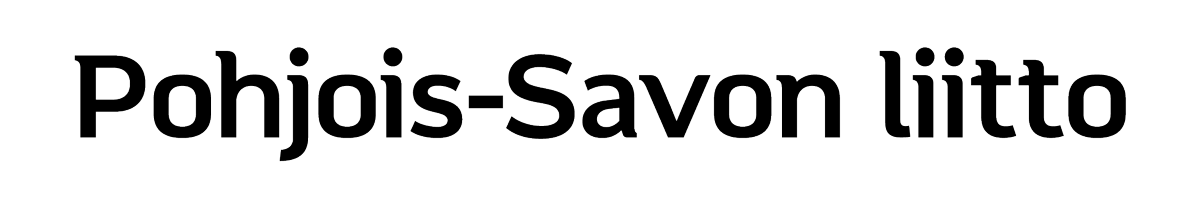 Alueella työssäkäyvät (työpaikat) Pohjois-Savossa toimialoittain 31.12.2022 (2/2)
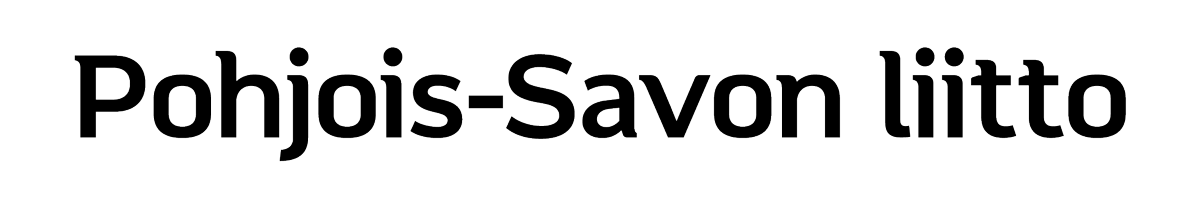